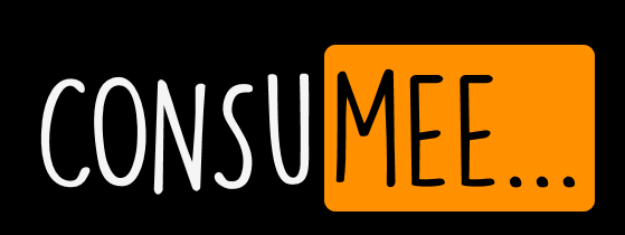 Améliorer la qualité dans l'enseignement supérieur novateur concernant la sensibilisation des consommateurs
 
Consume-aware
Erasmus+ Action 2
https://consume-aware.eu/
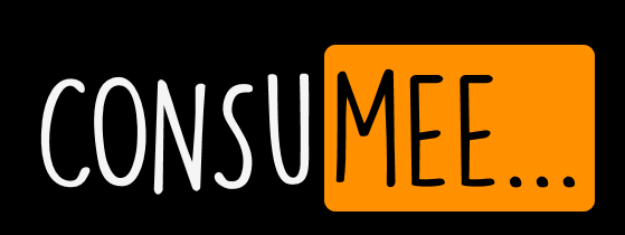 L’OBJECTIF PRINCIPAL DU PROJET
Créer un module d’enseignement ouvert et interactif pour les étudiants en licence afin d’étudier la protection des droits des consommateurs, en particulier sur le marché numérique européen
3
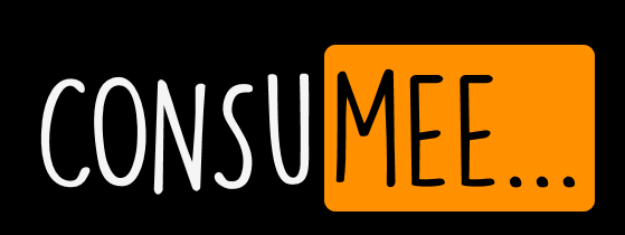 CARACTÉRISTIQUES DU PROJET
Ce projet comprend la mise en œuvre d'une application mobile pour les universités concernant le marché unique de l’Union Européenne, incluant :
La protection des consommateurs
Des institutions qui se préoccupent du droit des consommateurs
Des règles juridiques concernant la protection des droits des consommateurs sur le marché des biens et services
 Des règles juridiques concernant la protection des droits des consommateurs sur le marché numérique
4
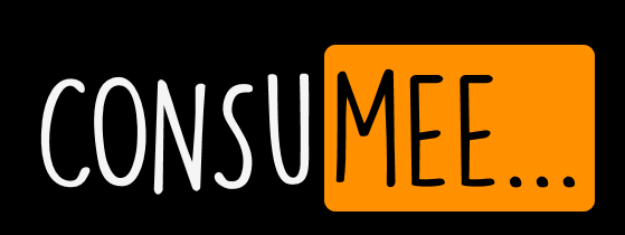 GROUPES CIBLES
Groupes cibles directs :
Consortium des professeurs /conférenciers et étudiants en licence

Groupes cibles indirects :
Autorités des établissements d’enseignement supérieur, les employés et les étudiants qui n’ont pas participé au projet.
 Institutions s'occupant de questions relatives aux droits de la protection des consommateurs.
 Consommateurs européens.
5
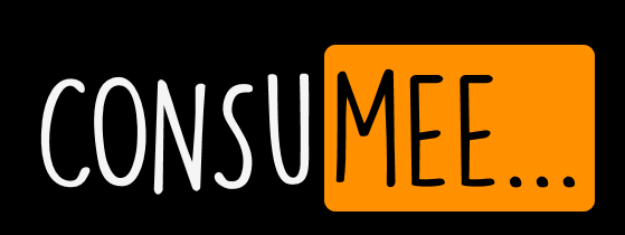 Contribution novatrice du projet
Améliorer la qualité de l'enseignement supérieur
Améliorer les compétences des apprenants, telles que : la communication en langue étrangère, les compétences numériques, la coopération au sein des groupes, l’initiative et l’esprit d’entreprise, la stimulation de la conscience culturelle et de la créativité
 Mettre en place un système uniforme d'éducation innovante avec des directives spécifiques concernant les ressources, les techniques innovantes et les approches pédagogiques
Créer un modèle européen d'enseignement académique novateur afin de soutenir le développement des méthodes numériques dans l'éducation des consommateurs
6
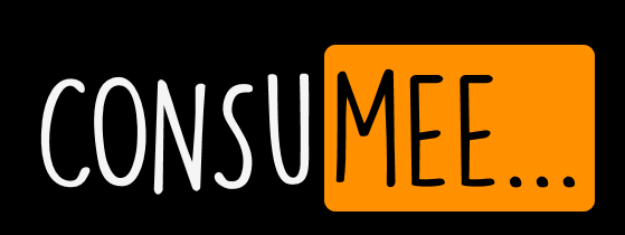 LES RÉSULTATS DU PROJET
LIVRE : Renforcer la sensibilisation des consommateurs

                        LIVRE ELECTRONIQUE : apports théoriques, jeux, études de cas, questionnaires,                                        tests d'évaluation
                        Application mobile: conférences vidéo, jeux vidéo d'études de cas, questionnaires, guide de bonnes pratiques.

                     Plateforme du projet : https://consume-aware.eu/
7
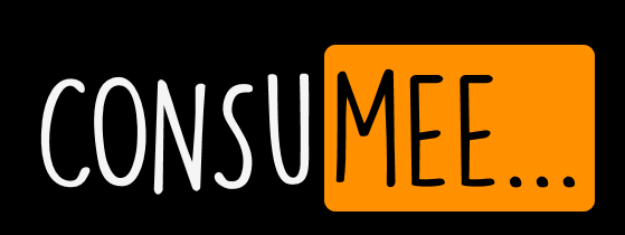 LIVRE – Caractéristiques et objectifs
Il offre un cadre théorique à l’étude de la protection, des droits, des risques et des solutions du consommateur.
Objectifs :
Analyser et caractériser le concept de consommateur sur le marché traditionnel européen et sur le marché électronique, tant du point de vue national qu'international.
 Identifier les droits du consommateur aux niveaux national et international.
 Identifier et caractériser les institutions européennes qui soutiennent la protection du consommateur - et donner ainsi un aperçu pratique de la protection du consommateur sur le marché unique européen.
8
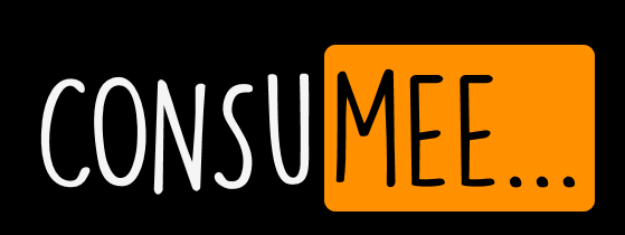 LIVRE – Caractéristiques et objectifs
Caractériser les modèles de protection des consommateurs et identifier les modifications susceptibles d’améliorer la qualité des mécanismes de protection au sein de l’Union Européenne.

 Renforcer la coopération entre les pays.

Contribuer à un dialogue international avancé par des discussions mutuelles et par un échange d’opinions et de compétences.
9
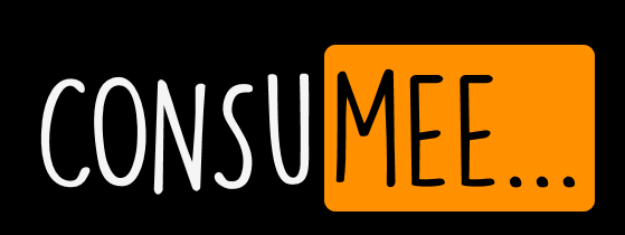 LIVRE
Publié en septembre 2019
University of Economics , Katowice, Publishing House
ENHANCING CONSUMER AWARENESS
E-BOOK CHAPTER 7
10
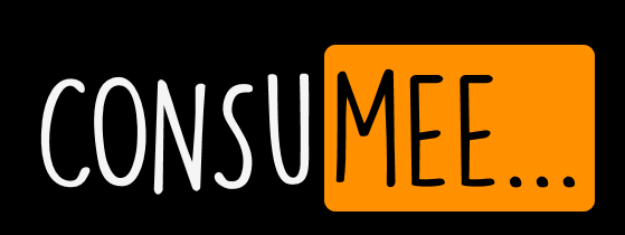 LIVRE ÉLECTRONIQUE
Structure:

articles introductifs sur tous les concepts-clés importants que les consommateurs devraient acquérir;

études de cas interactives;

un bref test après chaque étude de cas concernant la compréhension d’un sujet particulier.
11
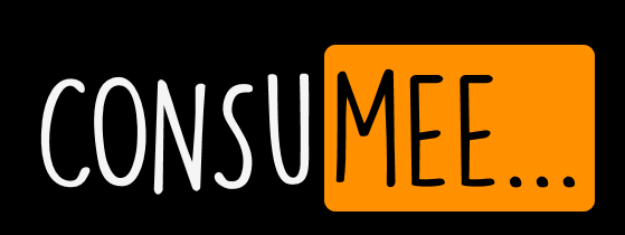 LIVRE ÉLECTRONIQUE
matériel video ;
moteur de recherche connecté à l’Application mobile, comprenant des informations sur les problèmes et les solutions possibles pour le consommateur ;
guide méthodologique pour l'utilisation de l’Application mobile Consume-aware ;
12
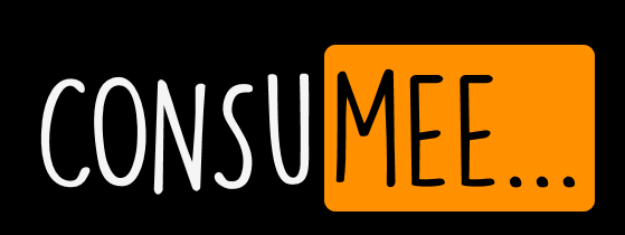 APPLICATION MOBILE
Un outil novateur utilisé dans le processus d'apprentissage comme solution utile pour tous les consommateurs de l'Union Européenne.
13
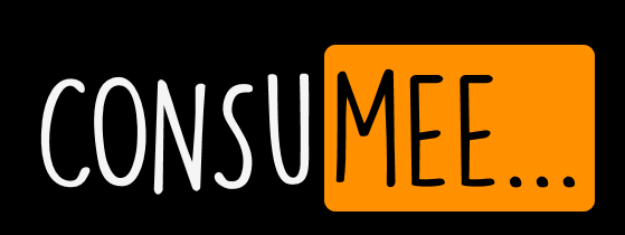 APPLICATION MOBILE
La base de données comprend:
 un ensemble structuré de données concernant les problèmes et les solutions possibles du consommateur, soutenant les droits du consommateur;
 les problèmes et les solutions sont classés en fonction du pays d'origine.

   La base de données est régulièrement mise à jour en y ajoutant de nouvelles problématiques, en premier lieu par les institutions participantes à ce projet, ainsi que par toutes les autres institutions intéressées à la mise en œuvre de cette Application Mobile.
14
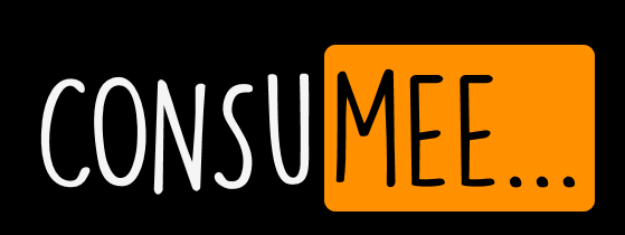 APPLICATION MOBILE
L’Application Mobile dispose d’un moteur de recherche intuitif grâce auquel il sera possible de trouver les problèmes particuliers concernant les droits des consommateurs et leurs solutions possibles.
15
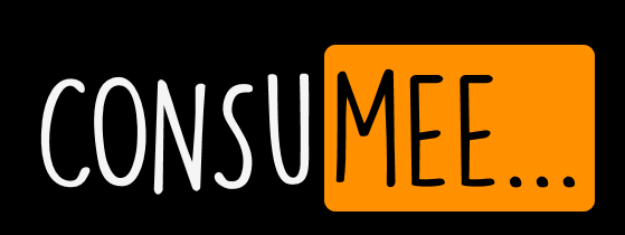 Partenaires du projet
Des spécialistes dans les domaines de la consommation et du marketing, du commerce international et des TIC, ayant une vaste compétence dans les projets transnationaux.

                    Chaque partenaire possède des expériences spécifiques à chaque pays et est en mesure de contribuer par les connaissances et les meilleures pratiques spécifiques à chaque pays.
16
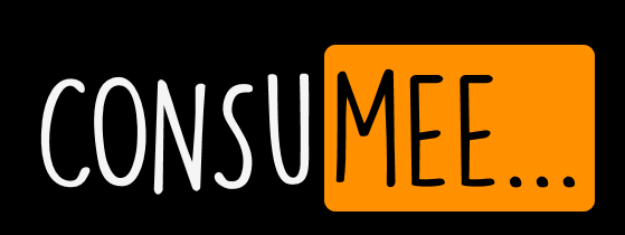 PARTENAIRES DU PROJET ET LEURS COMPéTENCES
Université d'économie de Katowice (Coordonnateur), Pologne - protection des droits des consommateurs dans les pays d'Europe centrale et orientale
Université des sciences appliquées de Seinäjoki, Finlande - conception et mise en œuvre des applications mobiles
Université de Bucarest, Roumanie - marketing, relations publiques, diffusion
Université de Trente, Italie - protection des droits des consommateurs en Europe occidentale
Howest, University College Flandre Occidentale, Belgique - marketing numérique, droit des consommateurs et loi Internet et cybersécurité
Budapest Business School (Université d’Économie de Budapest), Hongrie - compétences informatiques
Université Isik, Turquie - apprentissage en ligne
Université Savoie Mont Blanc, France - études sur les pratiques de consommation, études de marché quantitatives et qualitatives
80 étudiants
17
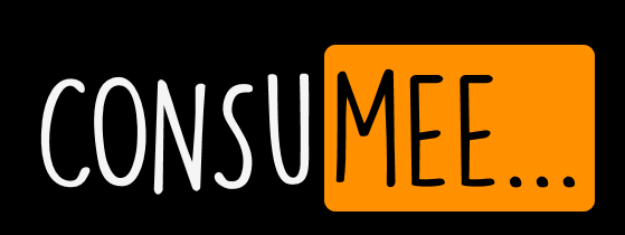 DURÉE ET ÉTAPES DU PROJET
Durée : 2017-2019

Rencontres transnationales : 
2016: Université d’Economie de Katowice, Pologne – initiation du projet
2017: Budapest Business School, Budapest, Hongrie et Université des Sciences Appliquées de Seinäjoki, Finlande 
2018: Université de Trente, Italie et Université Savoie Mont Blanc, France 
2019: Howest, University College Flandre Occidentale, Belgique
18
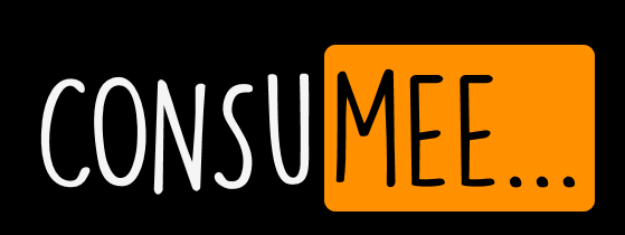 Activités du PROJET
Répartition des tâches par partenaire.
Contenu du livre et du livre électronique.
Programmes intensifs : tester l'application mobile sur des groupes cibles - étudiants des universités partenaires, assistés par des experts en informatique et des enseignants partenaires.
Conception de l'enquête pour l’évaluation du projet.
Conception du cours et enquête d’évaluation des enseignants.
Conception du programme de cours.
Collection d’études de cas, de matériel vidéo, de questionnaires pour l’Application Mobile.
Guide de bonnes pratiques pour l’Application Mobile.
Présentation de la promotion du projet.
Présentation de la diffusion du projet (formative et sommative).
Guide de rédaction du projet.
Plateforme du projet.
19
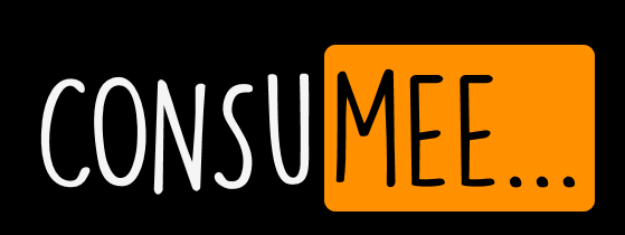 AVANTAGES DU PROJET
promeut des exemples de bonnes pratiques en matière d'apprentissage tout au long de la vie en Europe;
promeut les compétences numériques en tant qu'atout majeur du développement personnel et professionnel dans l'Europe moderne;
sensibilise les futurs spécialistes à la question des droits et de la protection des consommateurs électroniques;
améliore l'intégration ainsi que le développement des réseaux et de la coopération entre les universités européennes.
20
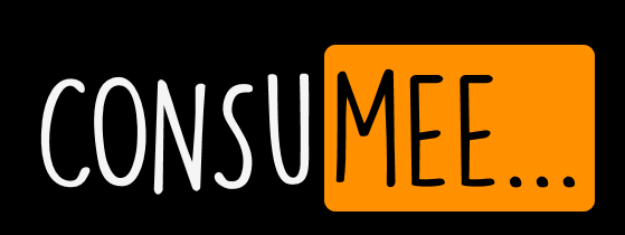 AVANTAGES DU PROJET
promeut les technologies modernes comme un puissant outil d’enseignement;
offre une reconnaissance appropriée aux étudiants et aux enseignants après les Programmes Intensifs;
offre un espace d'échange de bonnes pratiques, d'expériences et de savoir-faire ainsi que la mise en réseau et la communication entre les meilleurs spécialistes européens;
offre un modèle d'enseignement et d'apprentissage utilisant des technologies de pointe.
21
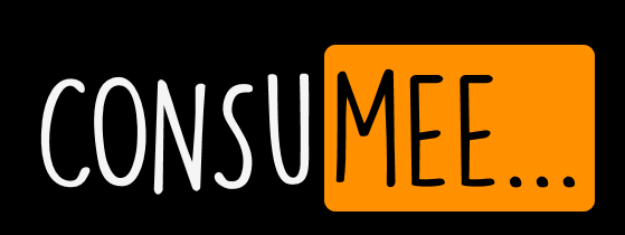 L’AVANTAGE LE PLUS IMPORTANT DU PROJET
Il accroît l'internationalisation grâce à la coopération avec des partenaires européens
22
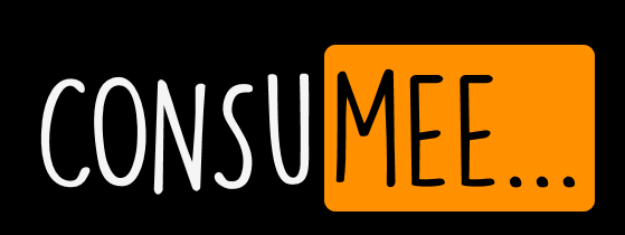 BÉNÉFICIAIRES DU PROJET
Étudiants et enseignants des institutions européennes d'enseignement supérieur
Consommateurs de l'Union Européenne (nombre estimé à près d'un demi-milliard)
Décideurs politiques aux niveaux régional, local, national et européen
La Commission européenne
 Entreprises
 Médias
23
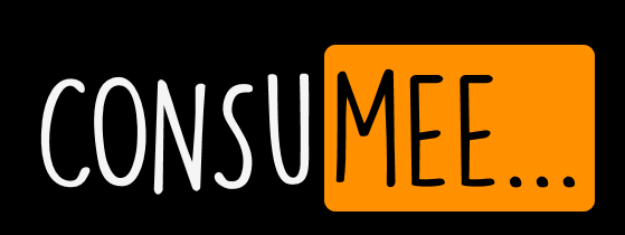 DIFFUSION DU PROJET
Communiqués de presse
Lettre d’information
Liens faisant la promotion des activités en cours du projet sur le site Web de chaque université participante
Tables rondes avec des collègues et des étudiants de l'université d'origine
Plateforme du projet
Médias sociaux
Dépliants, affiches
Diffusion formative
24
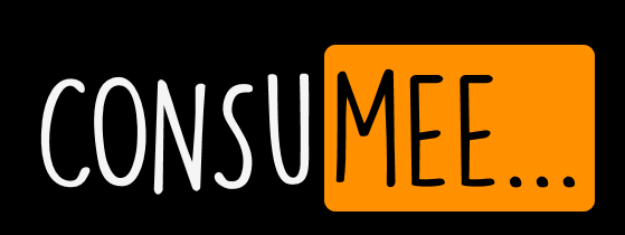 DIFFUSION DU PROJET
Conférences internationales
Ateliers
Tables rondes
Intégration du LIVRE, du LIVRE ÉLECTRONIQUE et de l’APPLICATION dans le
curriculum de chaque université participante
DG SANCO web site
 Médias sociaux
Articles
Interviews
Diffusion sommative
25
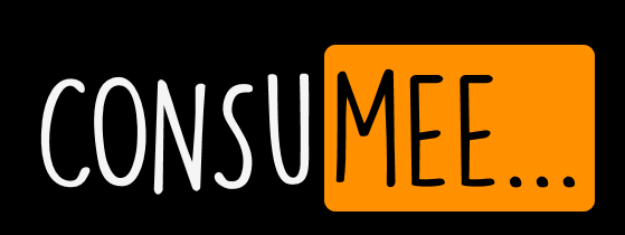 IMPACT DU PROJET
fournit une approche moderne de l'enseignement et de l'apprentissage utilisant des technologies de pointe;
fournit des matériaux de haute qualité et un environnement d'apprentissage virtuel riche;
sensibilise les futurs spécialistes à la question des droits et de la protection des consommateurs électroniques;
stimule l'intégration, l'internationalisation et le développement de la coopération entre les universités européennes.
26
La contribution du département des Langues Modernes Appliquées de l’Université de Bucarest
.
Les étudiants ont réalisé deux films vidéo sur la violation des droits du consommateur : les films abordent le domaine du tourisme et le domaine alimentaire. Ce sont les étudiants eux-mêmes qui ont fait le sous-titrage en anglais.

Les étudiants ont fourni le feedback pour quelques chapitres du livre concernant le Comportement éthique dans les affaires et des déviations de ce comportement.
27
La contribution du département des Langues Modernes Appliquées de l’Université de Bucarest
On a organisé des réunions avec les auteurs de ces chapitres et les étudiants ont fait des observations sur la manière d’enseigner, la qualité de l’anglais ainsi que des observations sur l’application mobile.
A la suite de ces discussions ont a amélioré l’application et nos enseignants ont assuré la relecture de tout le livre.
28
La contribution du département des Langues Modernes Appliquées de l’Université de Bucarest
Nos enseignants ont rédigé le glossaire terminologique à la fin du livre pour le livre imprimé ainsi que pour le livre électronique.
 
Dans ce dernier on a également introduit les sources bibliographiques pour chaque terme.
Nous allons utiliser des chapitres du livre ainsi que l’application mobile dans un cours optionnel pour la troisième année.
29